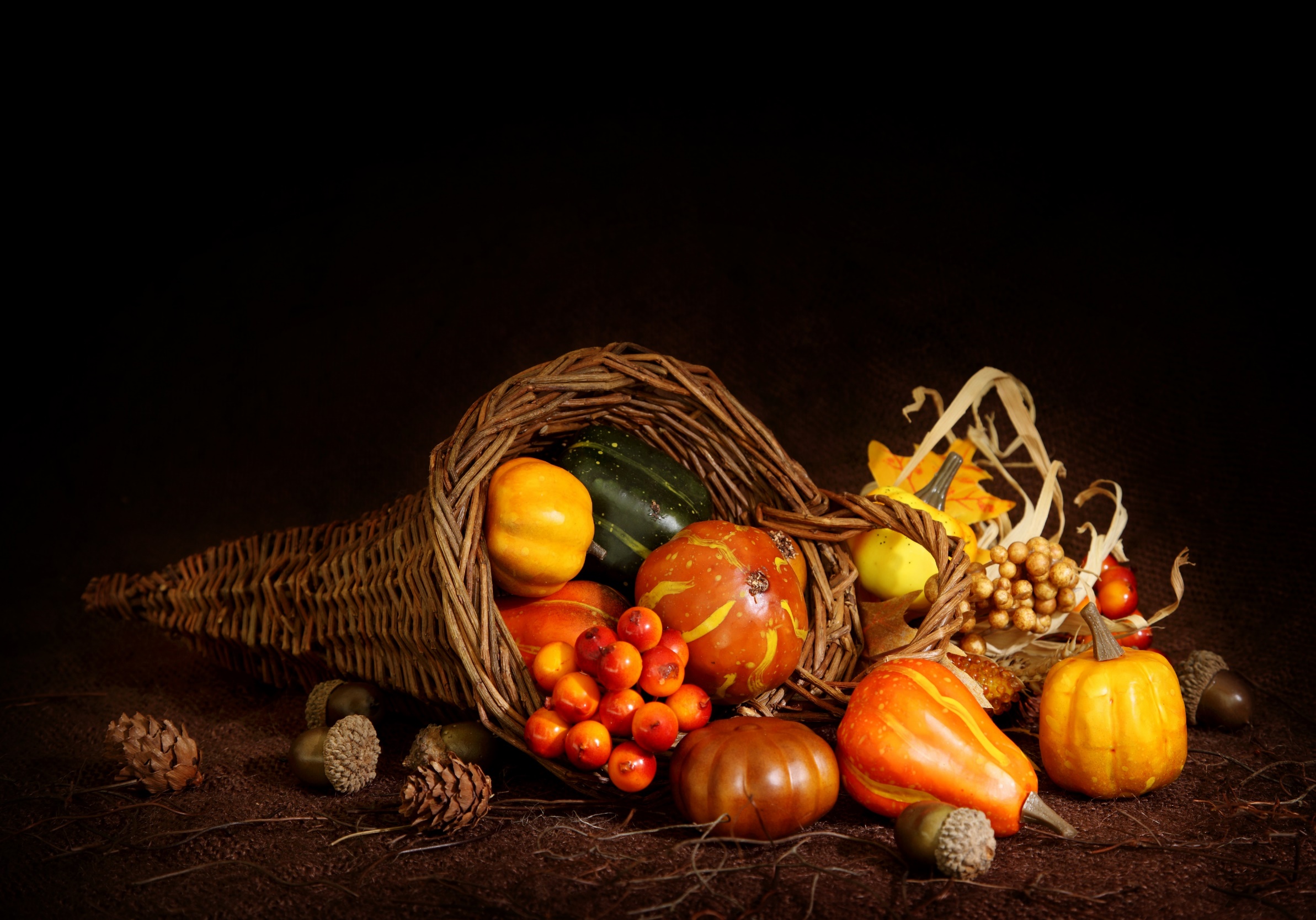 Homecrest Presbyterian ChurchWorship of the Lord’s DayNovember 19th, 2017
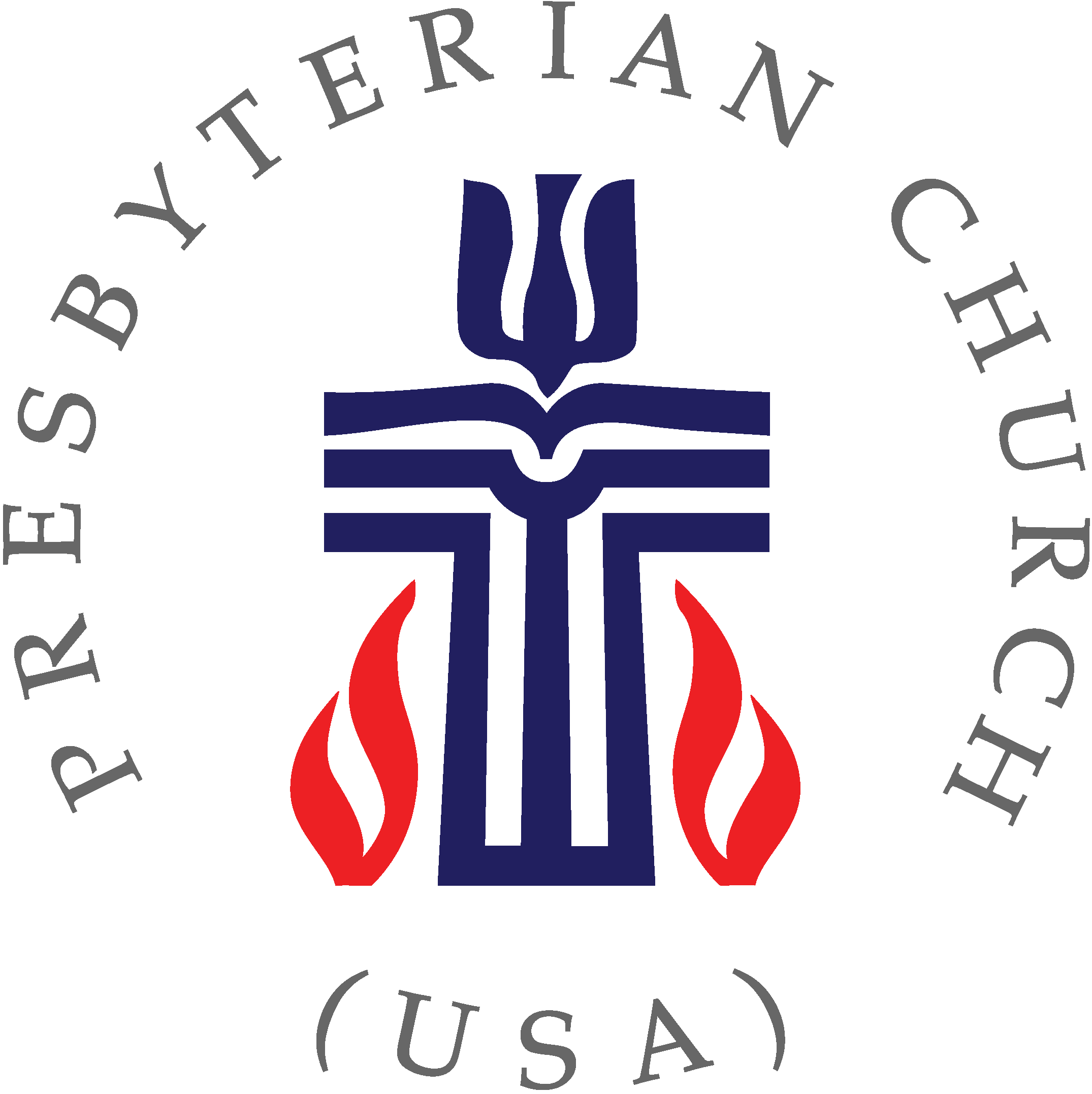 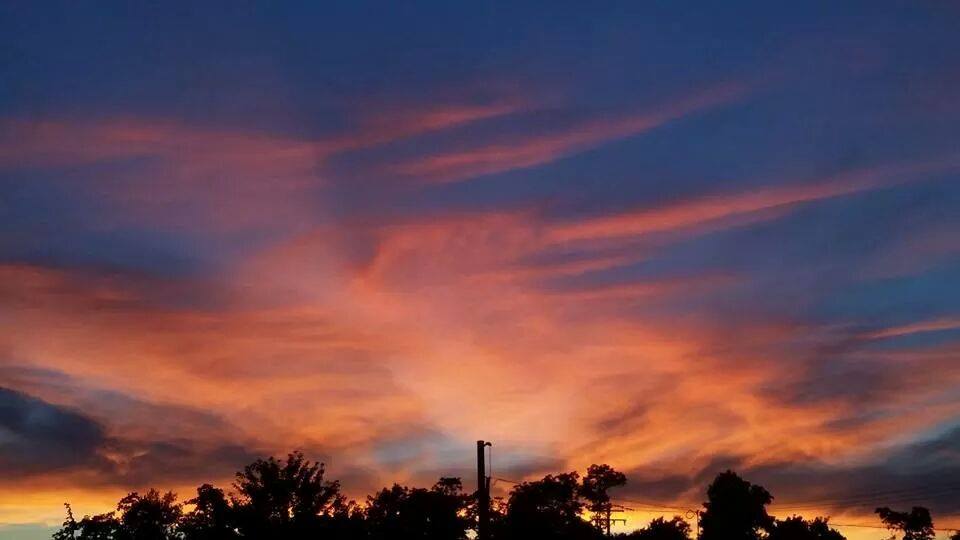 Gathering Around the WORDCall To Worship
(Based on Psalm 100)

Make a joyful noise to the LORD, all the earth.  
Worship the LORD with gladness; come into his presence with singing.  
	Know that the LORD is God. It is he who 	made us, and we are his; We are his people, 	and the sheep of his pasture.  
Enter his gates with thanksgiving, and his courts with praise. Give thanks to him, bless his name.  
	For the LORD is good; his steadfast love 	endures forever, and his faithfulness to all 	generations.
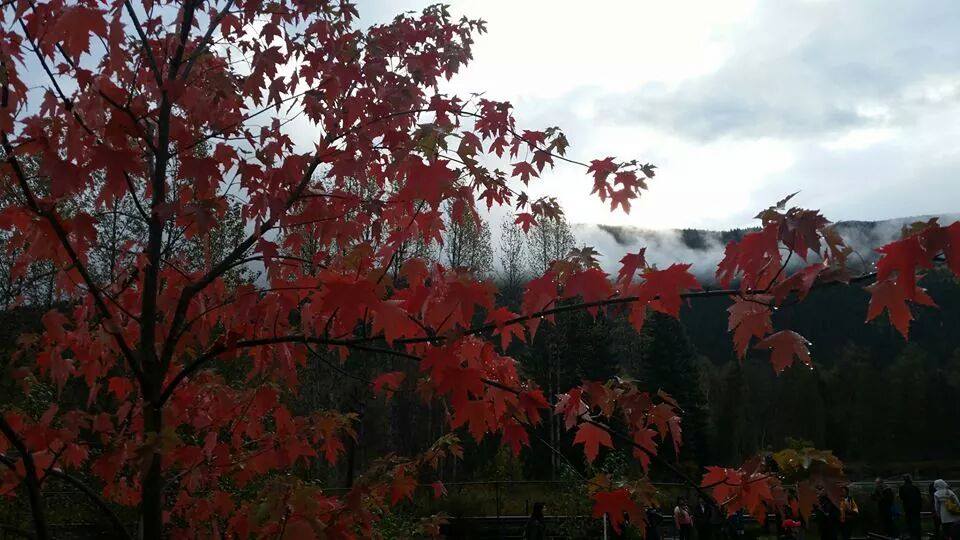 Gathering Around the WORDGathering Hymn  # 644 “Give Thanks, O Christian People”
Give thanks, O Christian people,for workers of our daywho heed the call to serviceand make it their life's wayto go to feed the hungry,to tend to those in need,to work for equal justice,till all God's folk are freed.
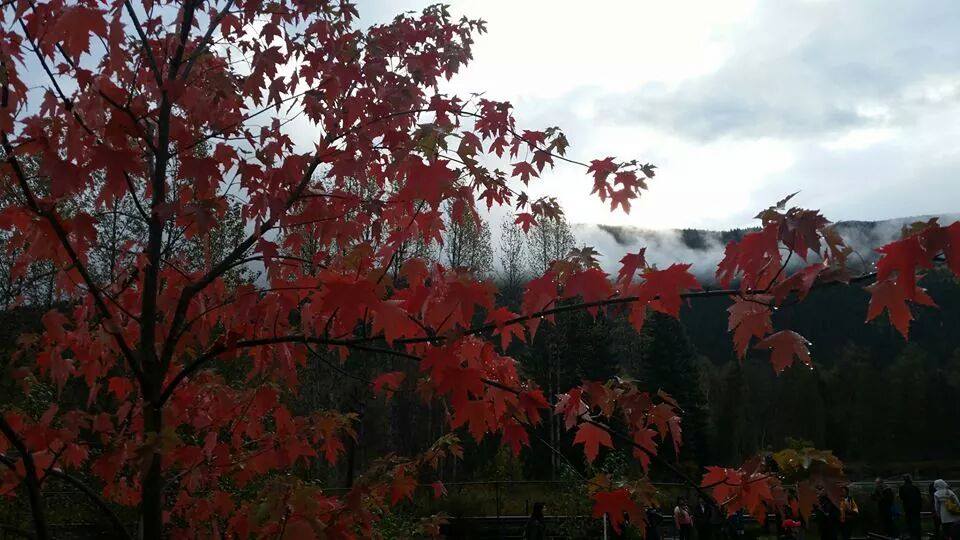 Gathering Around the WORDGathering Hymn  # 644 “Give Thanks, O Christian People”
Give thanks, O Christian people,for leaders of our yearswho live to share with othersour joy when Christ appears,to teach the ones who seek light,to guide the faltering feet,to lead the followers forwardour living Lord to meet.
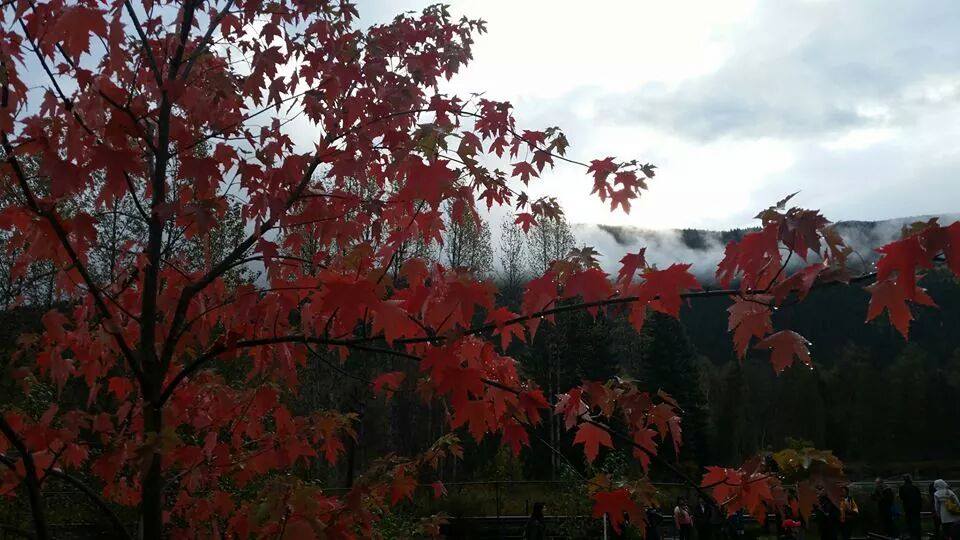 Gathering Around the WORDGathering Hymn  # 644 “Give Thanks, O Christian People”
Give thanks, O Christian people,for all who love the Lord,who live each day believingin God's eternal Word:to share Christ's love in living,to witness with each deed,to use the talents givento plant the gospel seed.
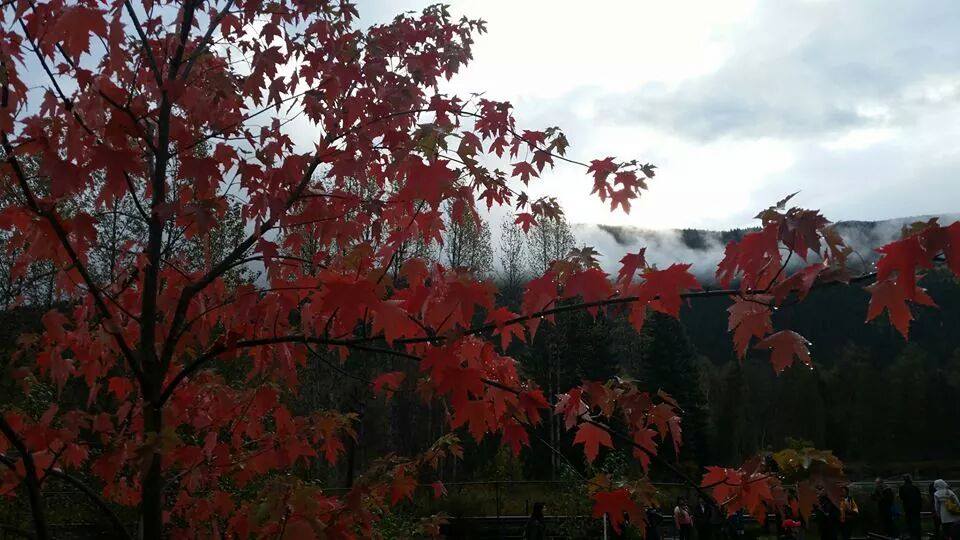 Gathering Around the WORDGathering Hymn  # 644 “Give Thanks, O Christian People”
Give thanks, O Christian people,for life in fellowshipwith all who trust our Saviortheir serving to equip:to ease another's burdens,to cope in joy and stress,to magnify God's messageand Christ's great love confess.
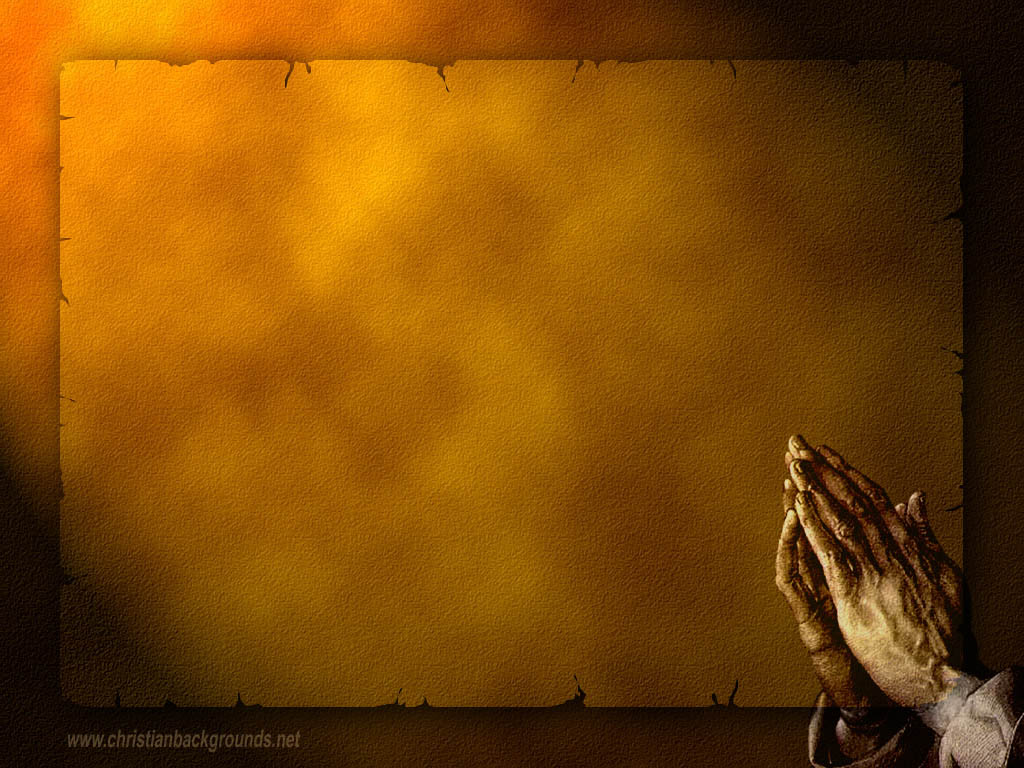 Gathering Around the WORDCall to Confession Our God is gracious and merciful.  He attends to our needs and listens to our cries.  We, however, must be truthful to our God, turning our sinful ways and confessing our wrongs against God and our neighbors.  In humility and confidence that God hears us, let us lift up our hearts in our prayer of confession.
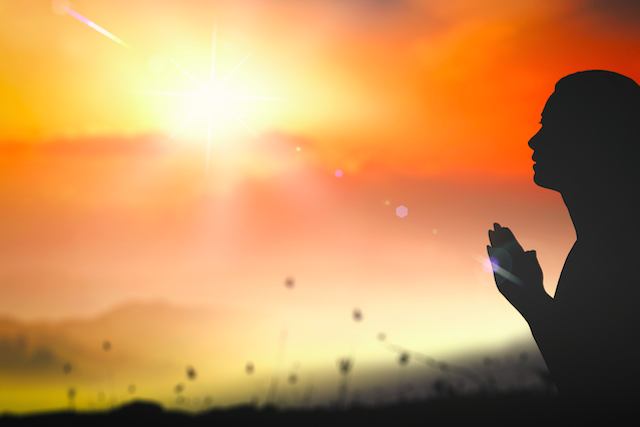 Gathering Around the WORDPrayer of Confession (in Unison)
Almighty God, you have shown us the ways of justice and nurtured us with love.  Even so, we have not lived according to your will.  When we are oppressed or unjustly accused, we cling to fear and forget to trust in your deliverance.  When we are giddy with power and abuse the rights of others, we hold tight to our privilege and forget your laws.
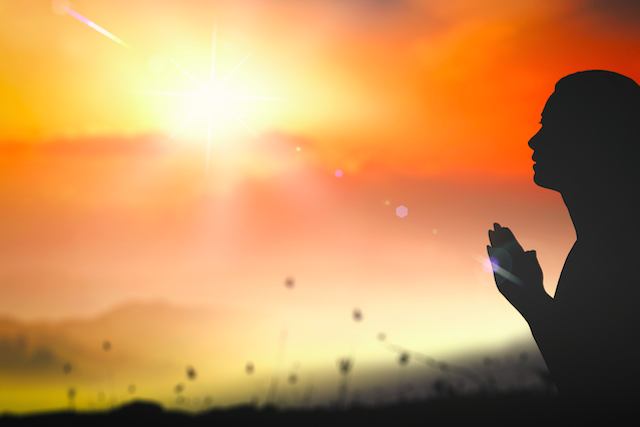 Gathering Around the WORDPrayer of Confession (in Unison)
Have mercy on us, Lord, for we are weak and prone to disobedience.  Hear our confession, and respond to us with kindness, that we might turn to you again, walk in the light, and live in equity and peace; through Christ our Lord we pray, Amen.
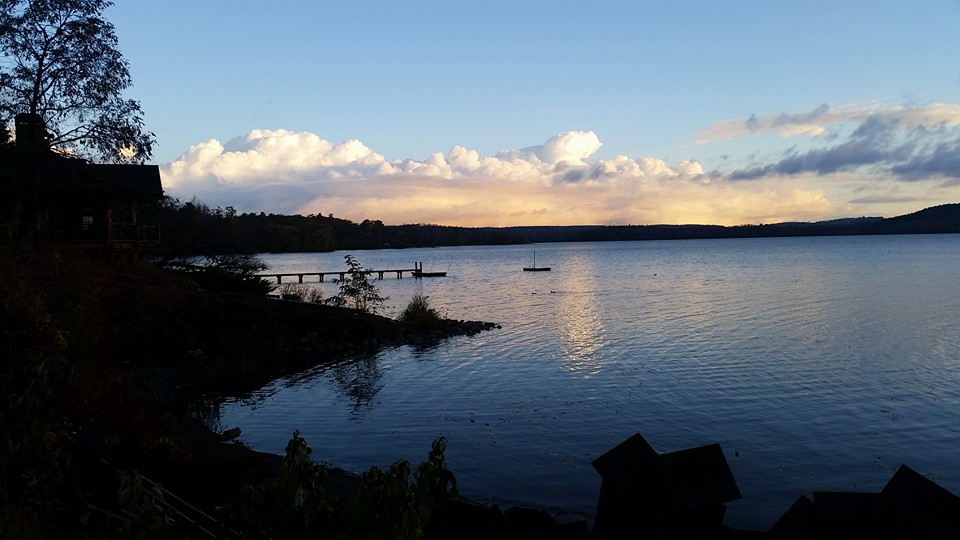 Gathering Around the WORDGloria Patri
Glory be to the Father 
and to the Son and to the Holy Ghost;
As it was in the beginning, 
is now, and ever shall be, 
world without end. Amen, Amen.
Gathering Around the WORDPassing of the Peace of Christ
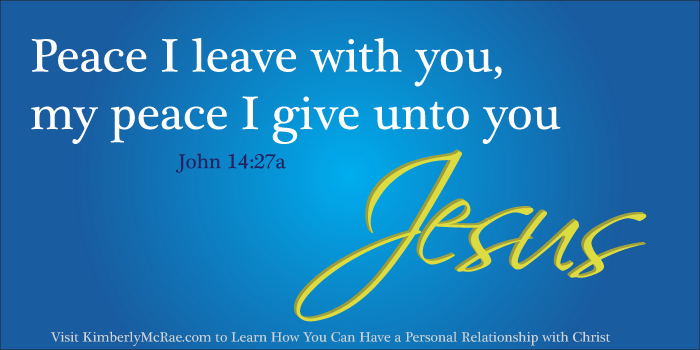 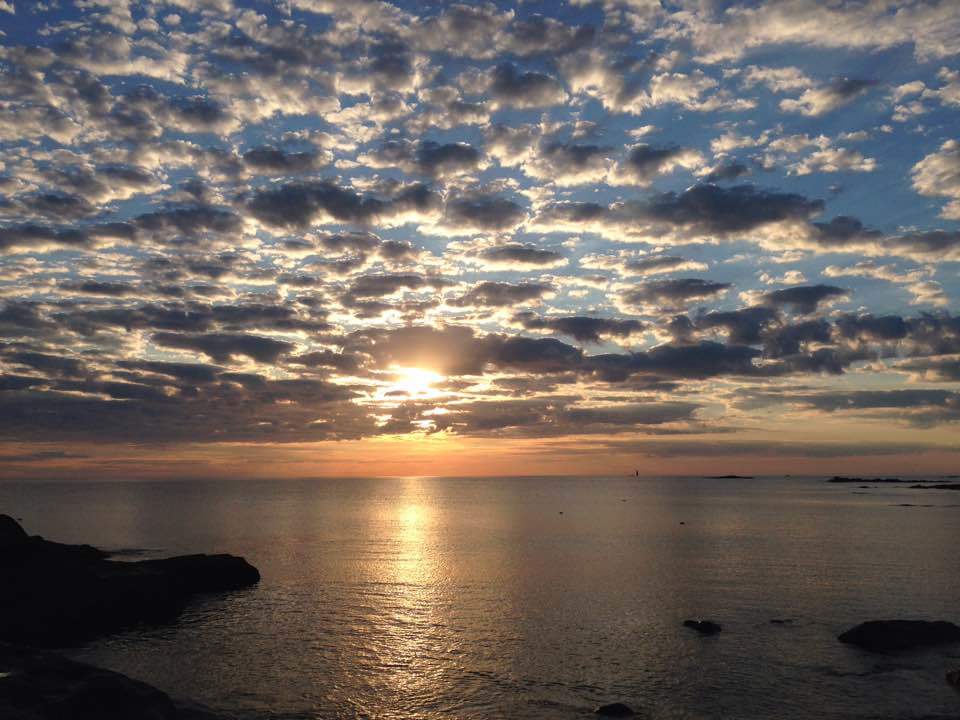 Proclaiming the WORDMessage to the Youth/Prayer of Illumination
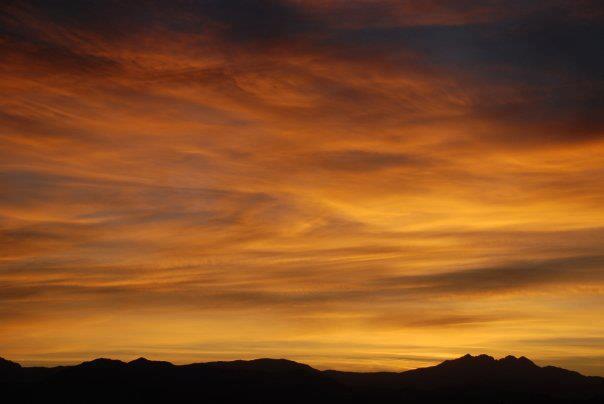 Proclaiming the WORDScripture Reading (Luke 17:11-19)
On the way to Jerusalem Jesus was going through the region between Samaria and Galilee.  12 As he entered a village, ten lepers approached him. Keeping their distance,  13 they called out, saying, "Jesus, Master, have mercy on us!"  14 When he saw them, he said to them, "Go and show yourselves to the priests." And as they went, they were made clean.
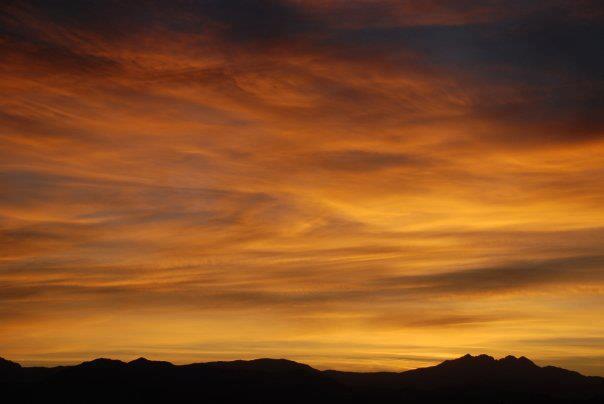 Proclaiming the WORDScripture Reading (Luke 17:11-19)
15 Then one of them, when he saw that he was healed, turned back, praising God with a loud voice.  16 He prostrated himself at Jesus' feet and thanked him. And he was a Samaritan.  17 Then Jesus asked, "Were not ten made clean? But the other nine, where are they?  18 Was none of them found to return and give praise to God except this foreigner?"  19 Then he said to him, "Get up and go on your way; your faith has made you well."
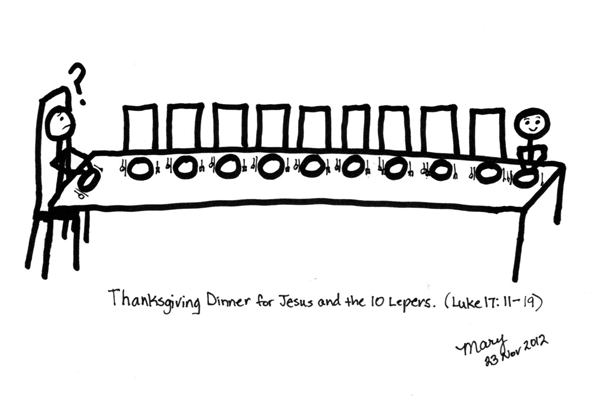 Proclaiming the WORD(Luke 17:11-19)
Where are the other nine?
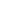 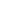 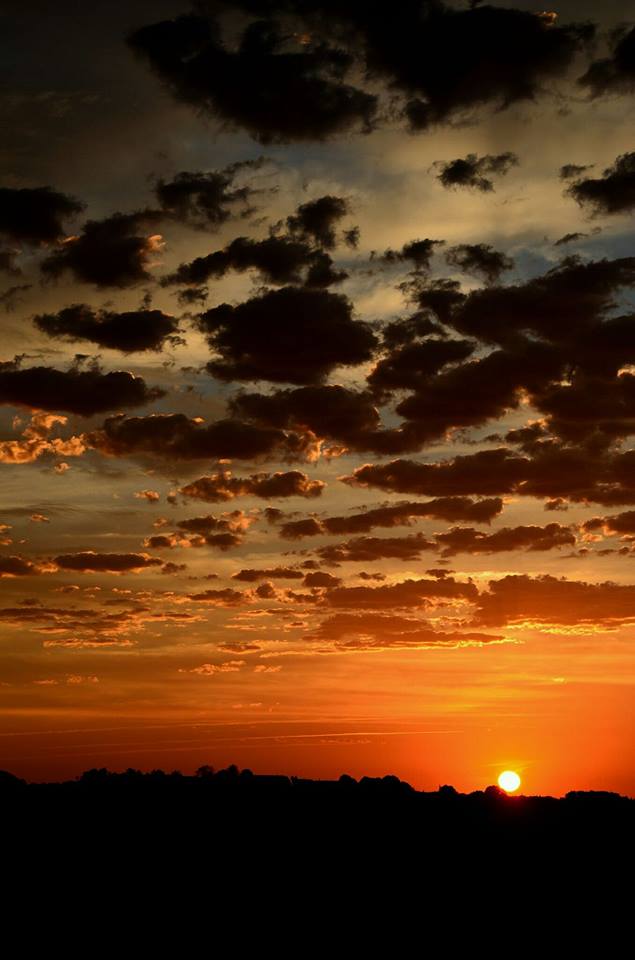 Responding Hymn# 652 “A Grateful Heart”
A grateful heart is what I bring,a song of praise, my offering.Among the saints I lift my voice:in you, O God, I will rejoice.
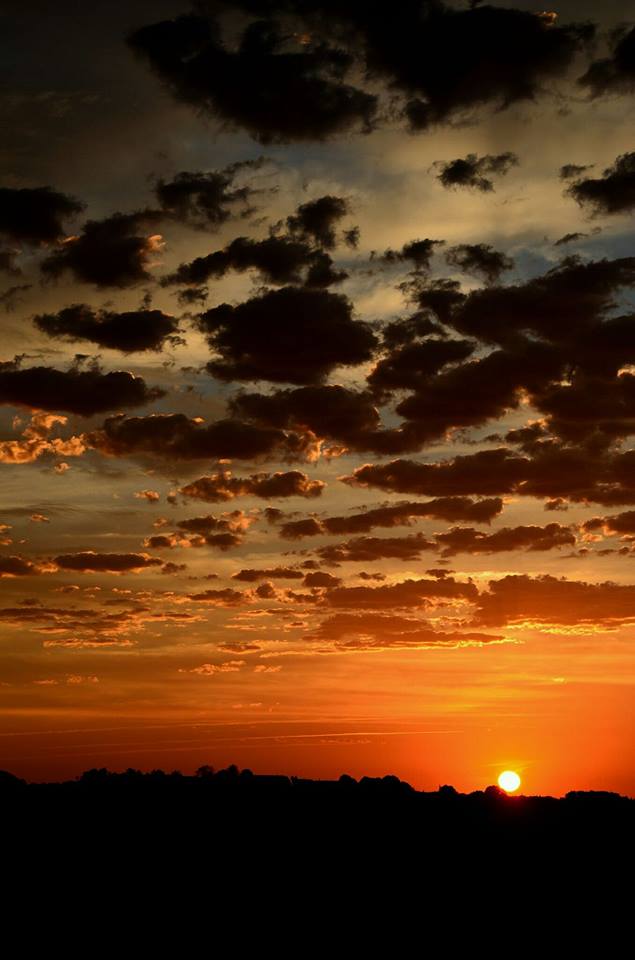 Responding Hymn# 652 “A Grateful Heart”
Your name is known in all the lands.You feed the poor with gentle hands.Your word is true, your works are just;in you, O God, the faithful trust.
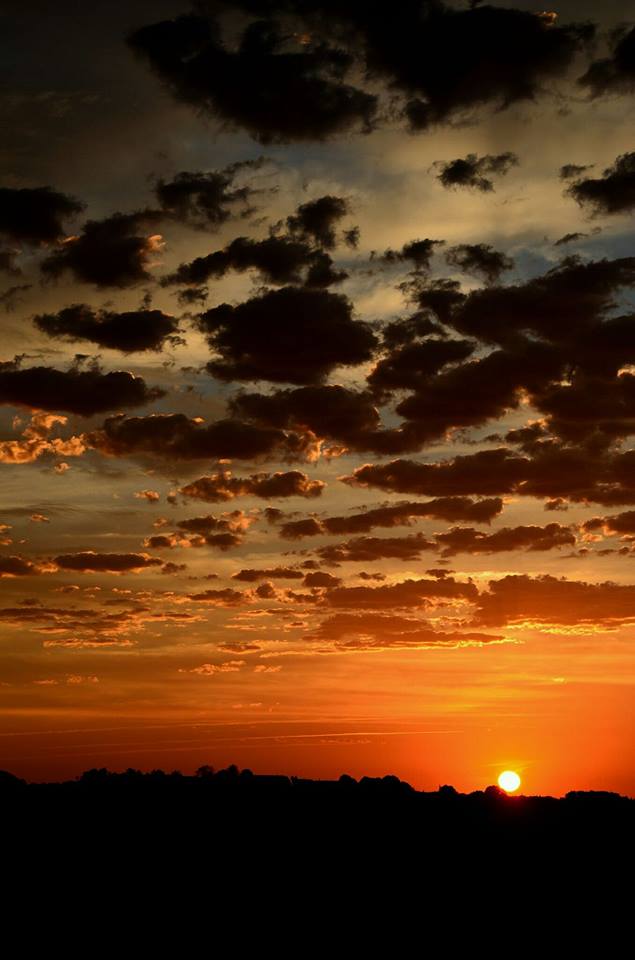 Responding Hymn# 652 “A Grateful Heart”
With saving love you set us free,and still you dwell in mysterywith wisdom none can comprehend.Your praise, O God, will never end.
Bearing and Following the WORD into the WorldAffirmation of Faith – A Brief Statement of Faith           (Presbyterian Church USA) Section 3
We trust in God,whom Jesus called Abba, Father.In sovereign love God created the world goodand makes everyone equally in God’s imagemale and female, of every race and people,to live as one community.But we rebel against God; 
we hide from our Creator.
Bearing and Following the WORD into the WorldAffirmation of Faith – A Brief Statement of Faith           (Presbyterian Church USA) Section 3
Ignoring God’s commandments,we violate the image of God 
in others and ourselves,accept lies as truth, 
exploit neighbor and nature,and threaten death to the planet 
entrusted to our care.We deserve God’s condemnation.Yet God acts with justice and mercy 
to redeem creation.
Bearing and Following the WORD into the WorldAffirmation of Faith – A Brief Statement of Faith           (Presbyterian Church USA) Section 3
In everlasting love,the God of Abraham and Sarah 
chose a covenant peopleto bless all families of the earth.Hearing their cry,God delivered the children of Israelfrom the house of bondage.
Bearing and Following the WORD into the WorldAffirmation of Faith – A Brief Statement of Faith           (Presbyterian Church USA) Section 3
Loving us still,God makes us heirs with Christ of the covenant.Like a mother 
who will not forsake her nursing child,like a father 
who runs to welcome the prodigal home,God is faithful still.
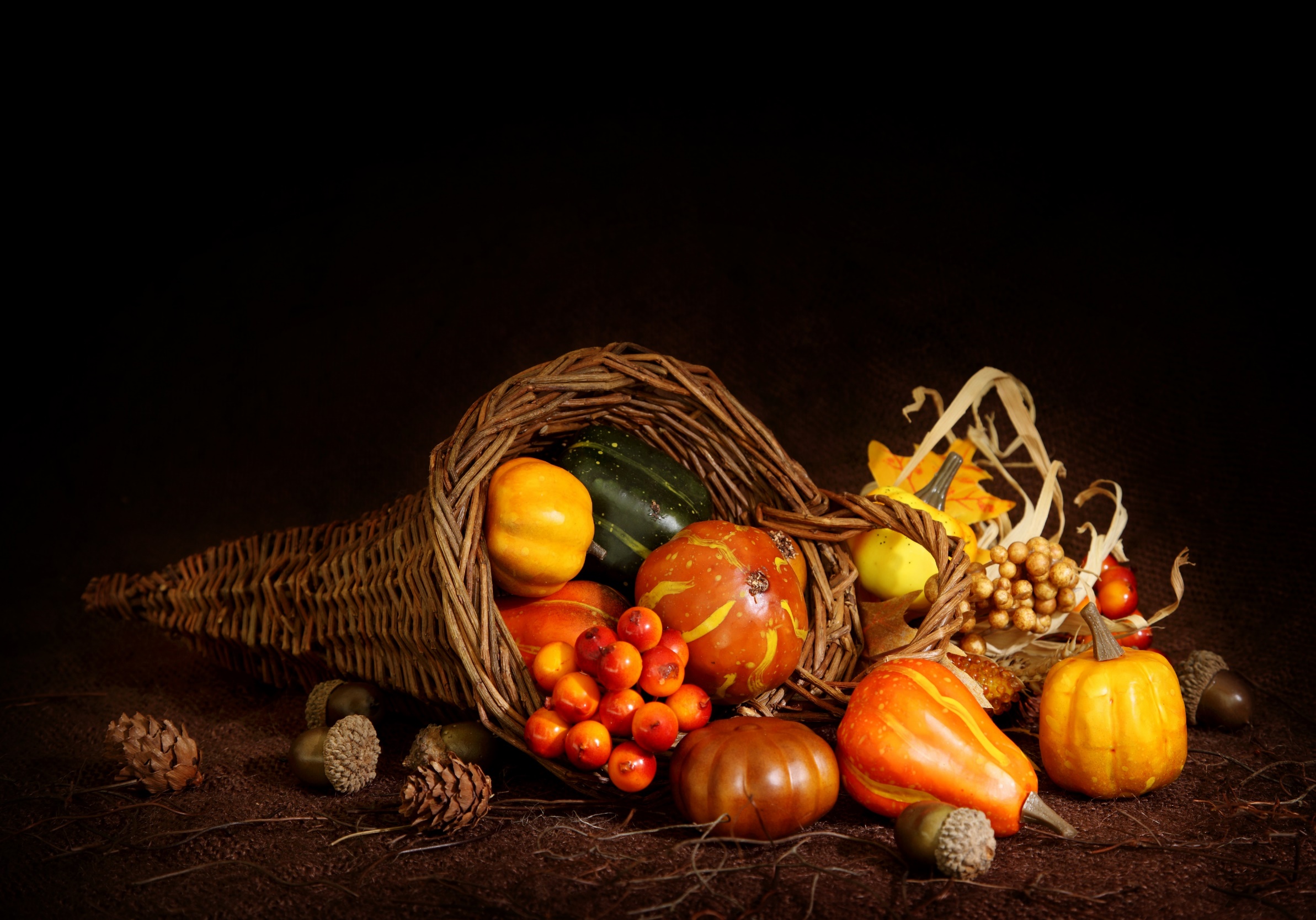 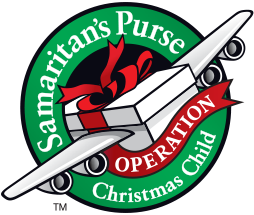 Bearing and Following the WORD into the WorldAnnouncements & 
Sharing of Joys and Concerns
Special thanks to all those who contributed and helped set-up, served, and cleaned up with last night’s Thanksgiving Dinner, as well as those who contributed to the Operation Christmas Child shoeboxes.
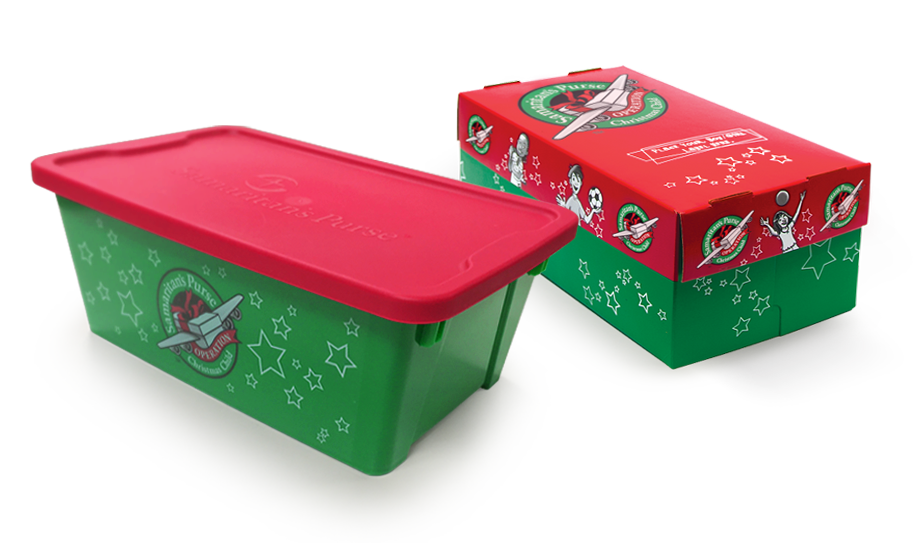 Bearing and Following the WORD into the WorldAnnouncements & 
Sharing of Joys and Concerns
The afternoon Bible Study Group will continue this afternoon, downstairs in the basement at 12:30pm next Sunday.  
 
The Women's Group will meet every Wednesday 7:30pm over at the Manse (2048 E 14th Street). For more information, please see Margaret and Cara.
Bearing and Following the WORD into the WorldAnnouncements & 
Sharing of Joys and Concerns
We will be conducting a non-perishable Food Drive.  All food items to be donated to the food pantry at Kingslawn Presbyterian Church. Please donate if you CAN!!!
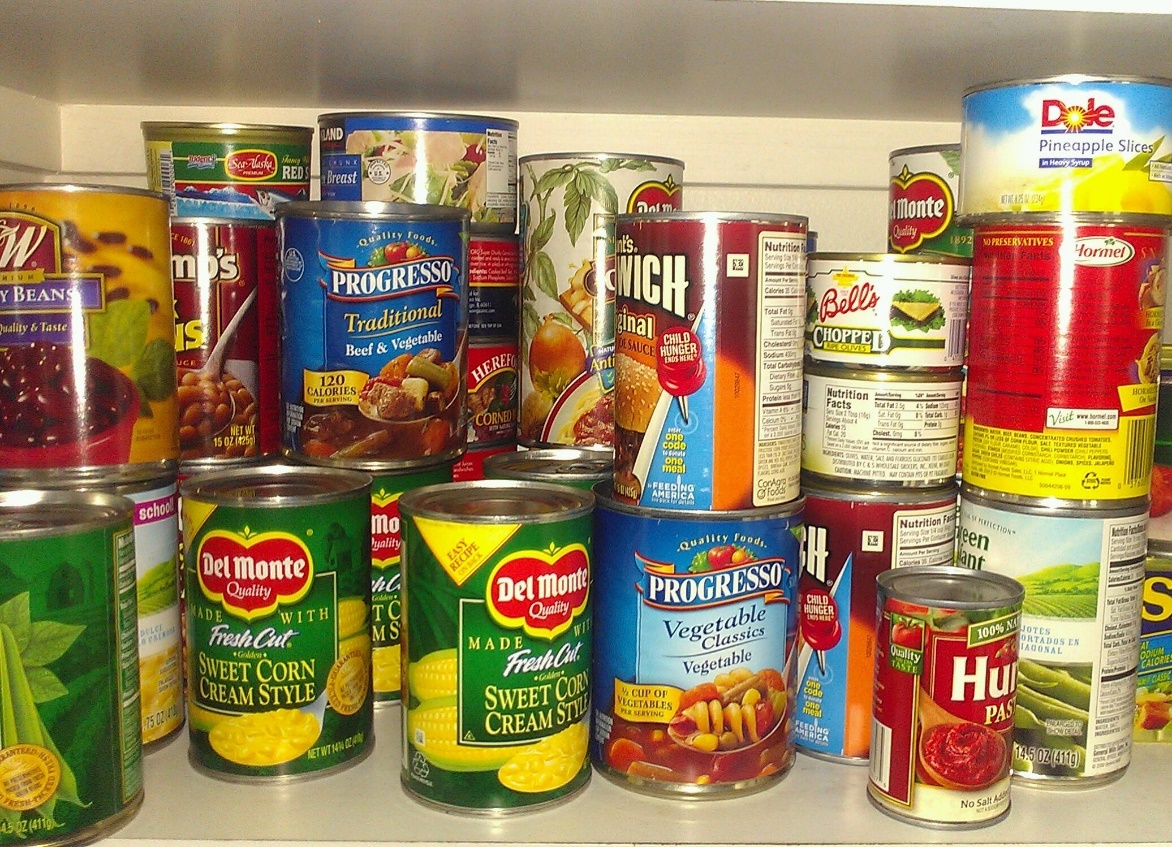 Bearing and Following the WORD into the WorldPrayer of the People & The Lord’s Prayer
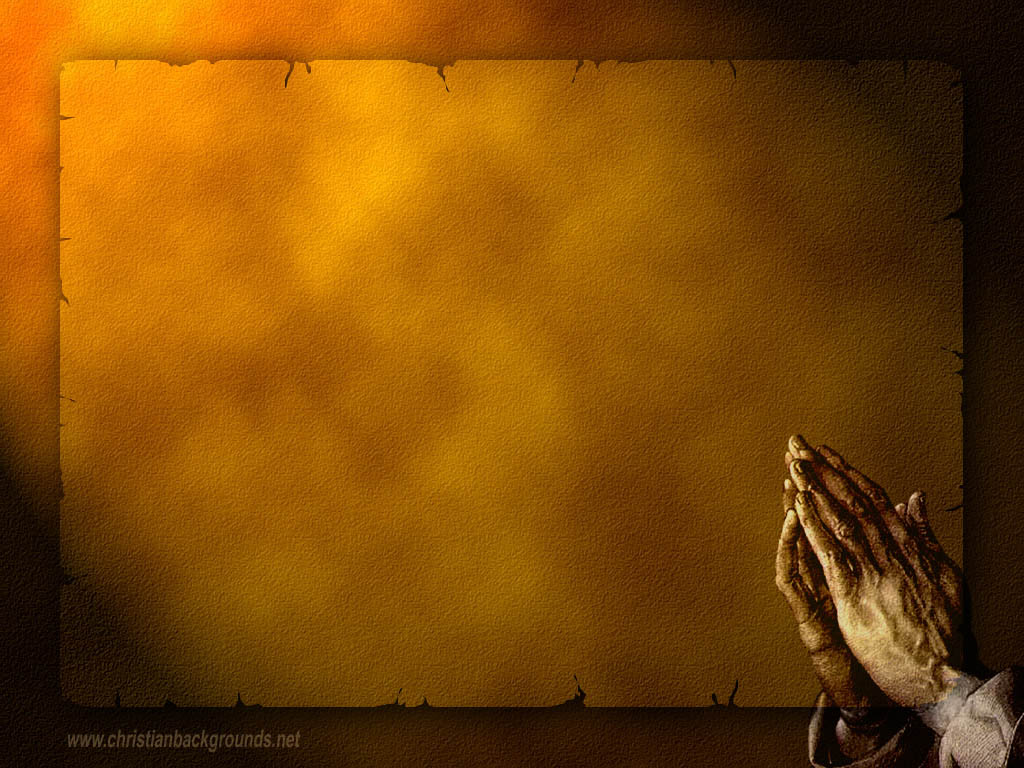 Our Father, who art in heaven. 
		Halloweth be thy name.
		Thy Kingdom come; Thy will be done
		On earth as it is in heaven.
		Give us this day our daily bread.
		Forgive us our debts; as we forgive our debtors.
		Lead us not into temptations, but deliver us from evil.
		For Thine is the Kingdom, the Power, and the Glory forever. 			Amen.
Bearing and Following the WORD into the WorldOffering of our Gifts and our Lives
Musical Offering
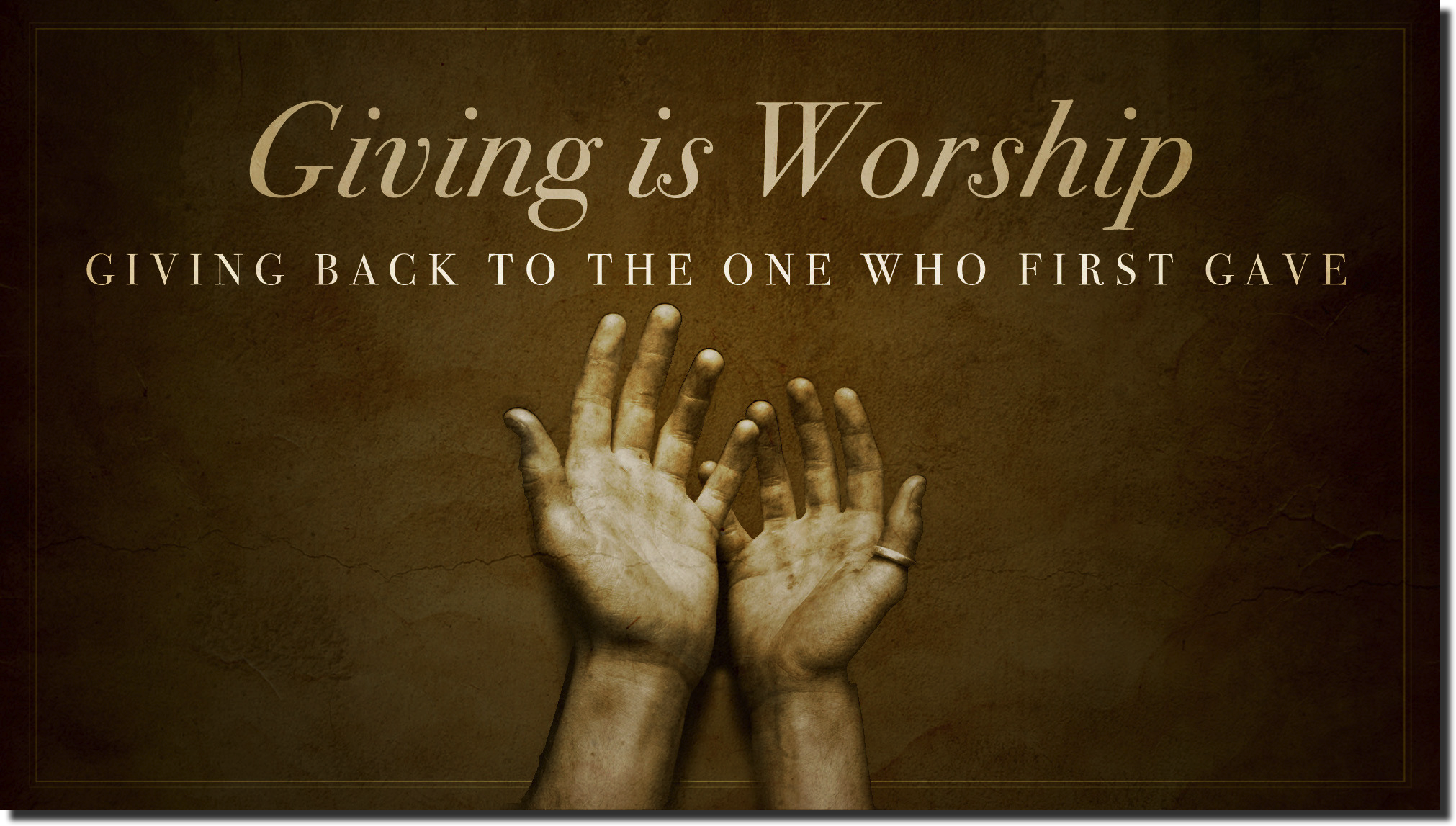 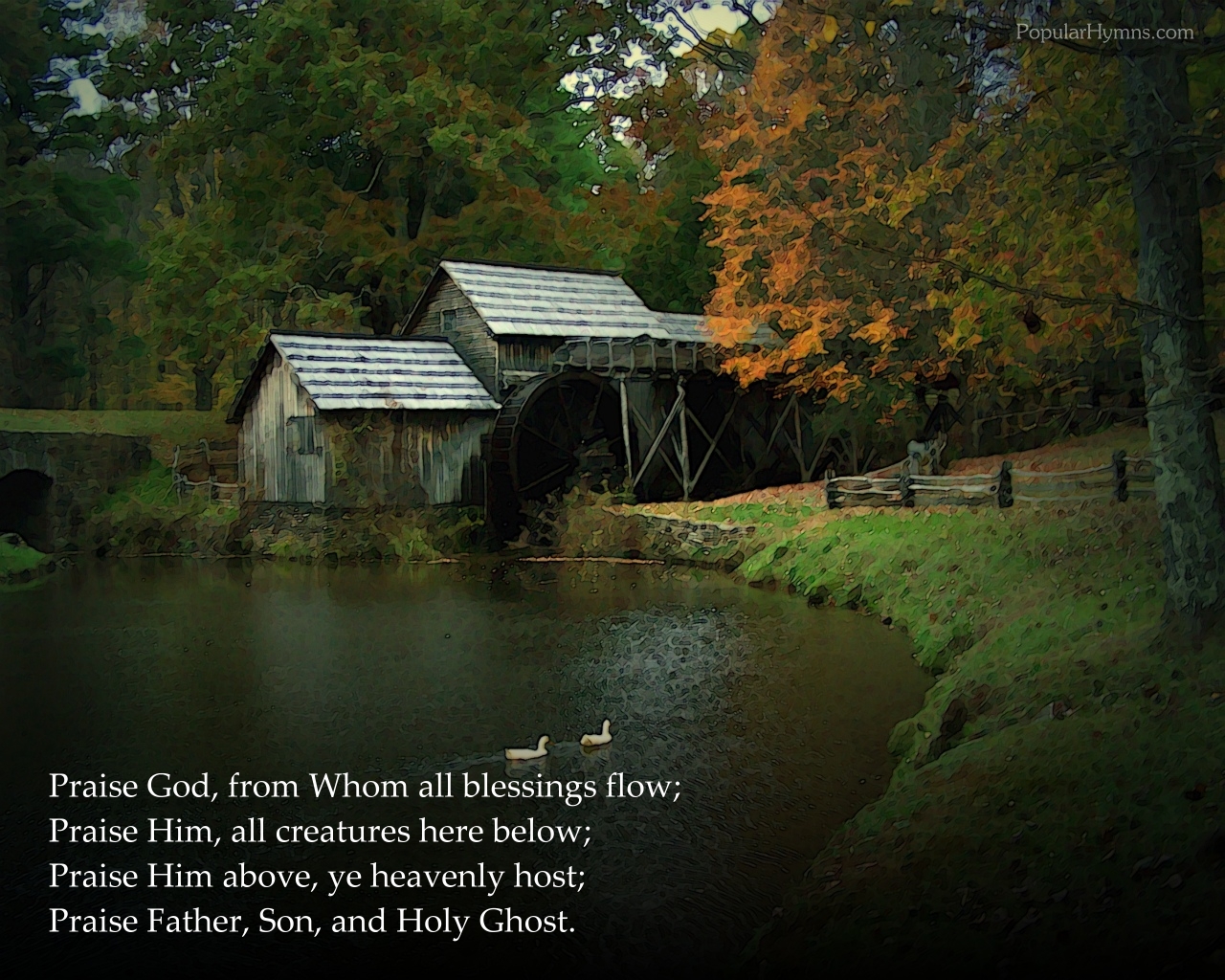 Bearing and Following the WORD into the WorldDoxology and Offertory Prayer
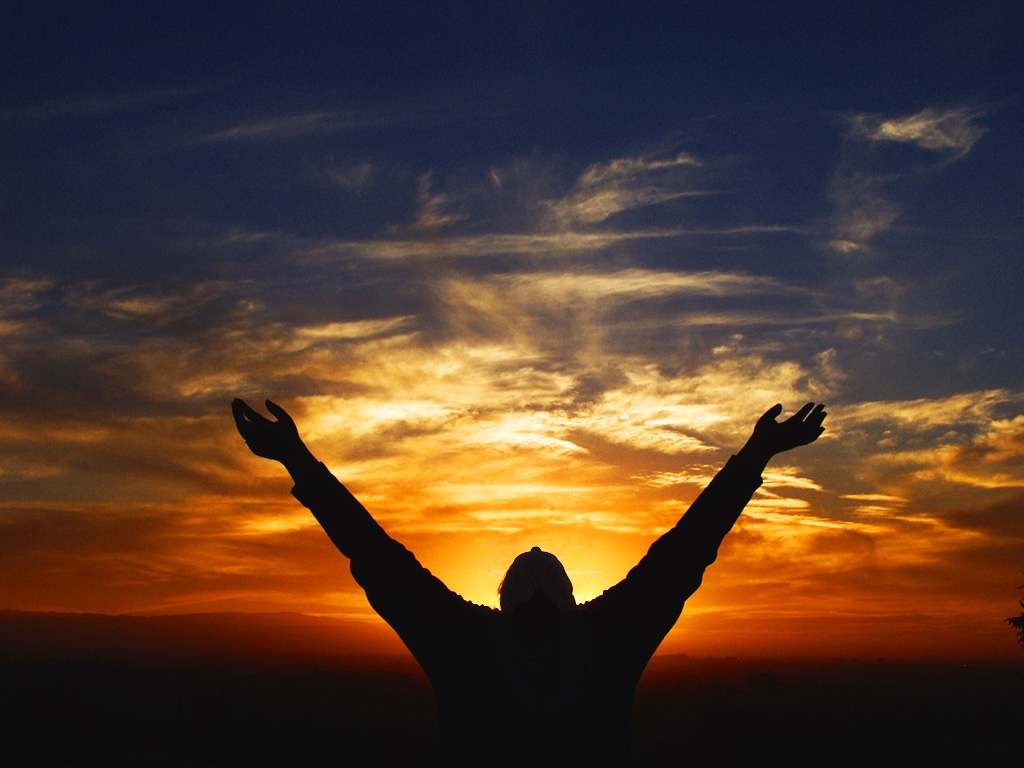 Sending Hymn#550 “Give Praise to the LORD”
Give praise to the Lord, 
and sing a new song;amid all the saints 
God's praises prolong;a song to your Maker 
and Ruler now raise,all children of Zion: 
rejoice and give praise.
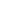 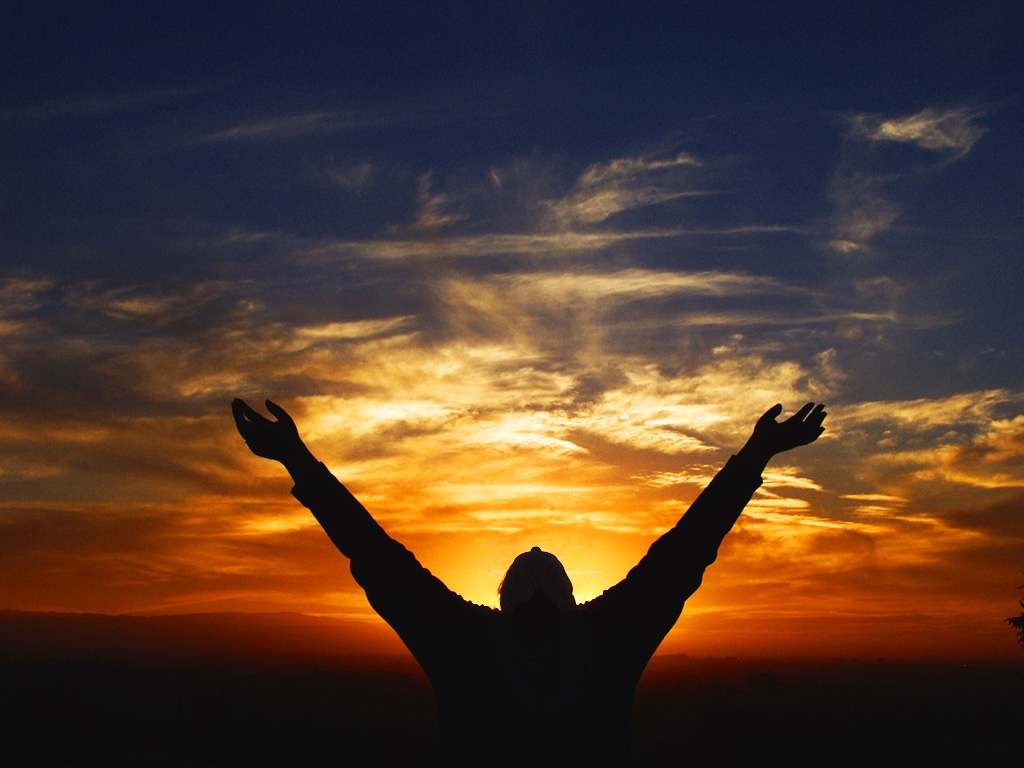 Sending Hymn#550 “Give Praise to the LORD”
With timbrel and harp 
and joyful acclaim,with gladness, O God, 
we praise your great name;for now in your people 
good pleasure you seek;with robes of salvation 
you cover the meek.
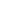 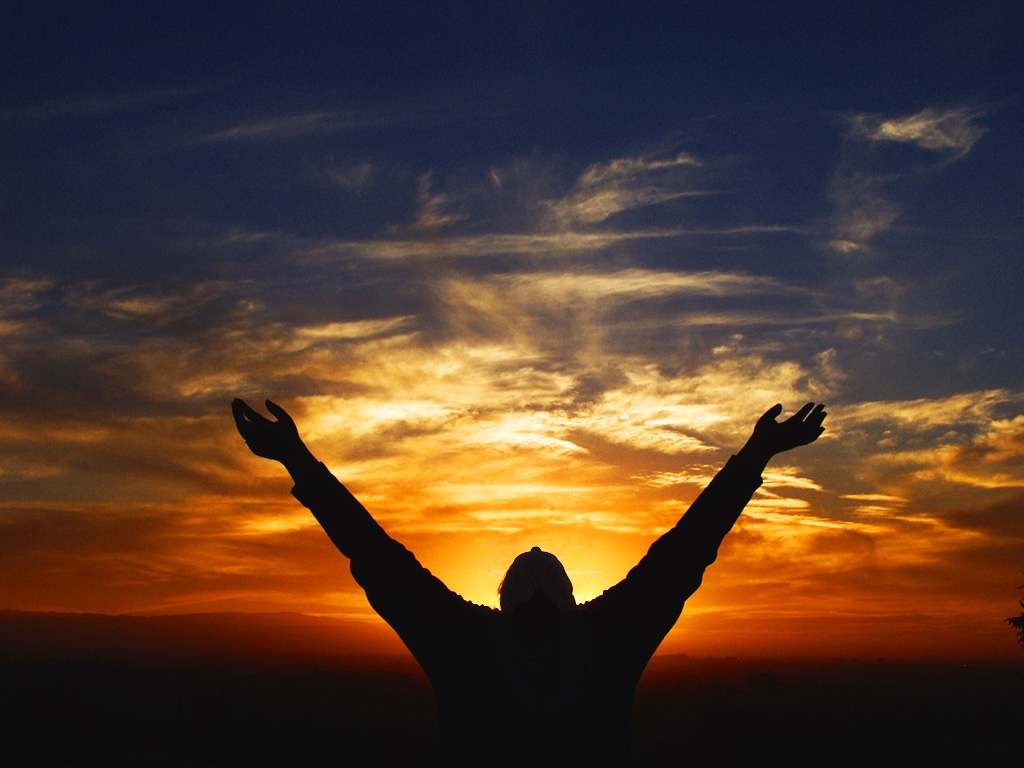 Sending Hymn#550 “Give Praise to the LORD”
In glory exult, 
all saints of the Lord;with song in the night 
high praises accord;go forth in God's service and 
strong in God's mightto conquer all evil 
and stand for the right.
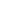 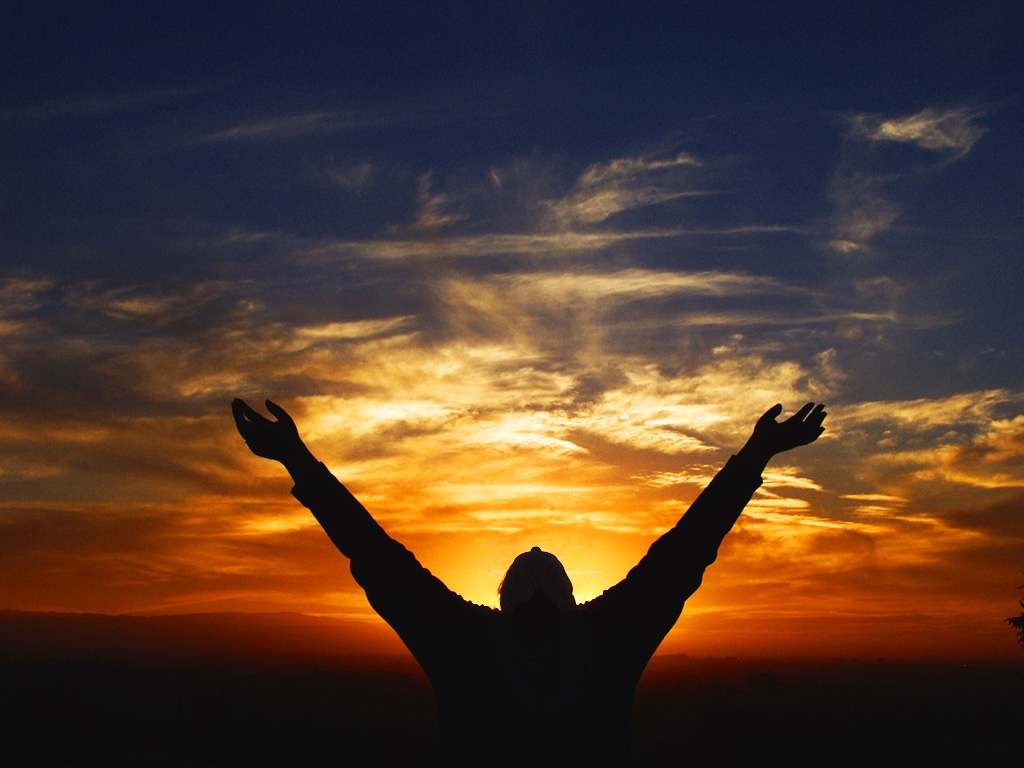 Sending Hymn#550 “Give Praise to the LORD”
For this is God's word: 
the saints shall not fail,but over the earth 
their power shall prevail;all kingdoms and nations shall 
yield to their sway.To God give the glory; 
sing praises for aye.
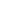 Bearing and Following the WORD into the WorldThe Charge and Benediction
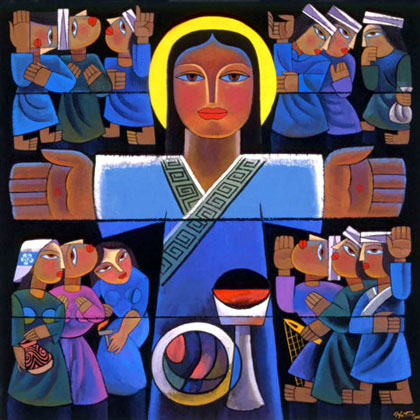 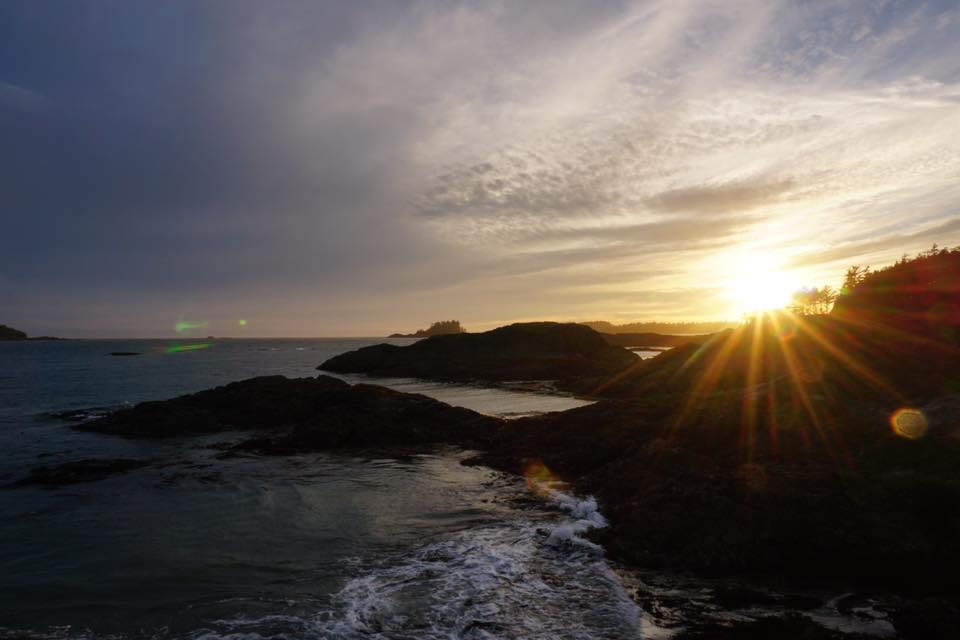 Bearing and Following the WORD into the WorldBenediction Response
# 542 “God Be with You Till We Meet Again” 
(Stanza 1)

God be with you till we meet again; 
loving counsels guide, uphold you,with a shepherd's care enfold you: 
God be with you till we meet again.
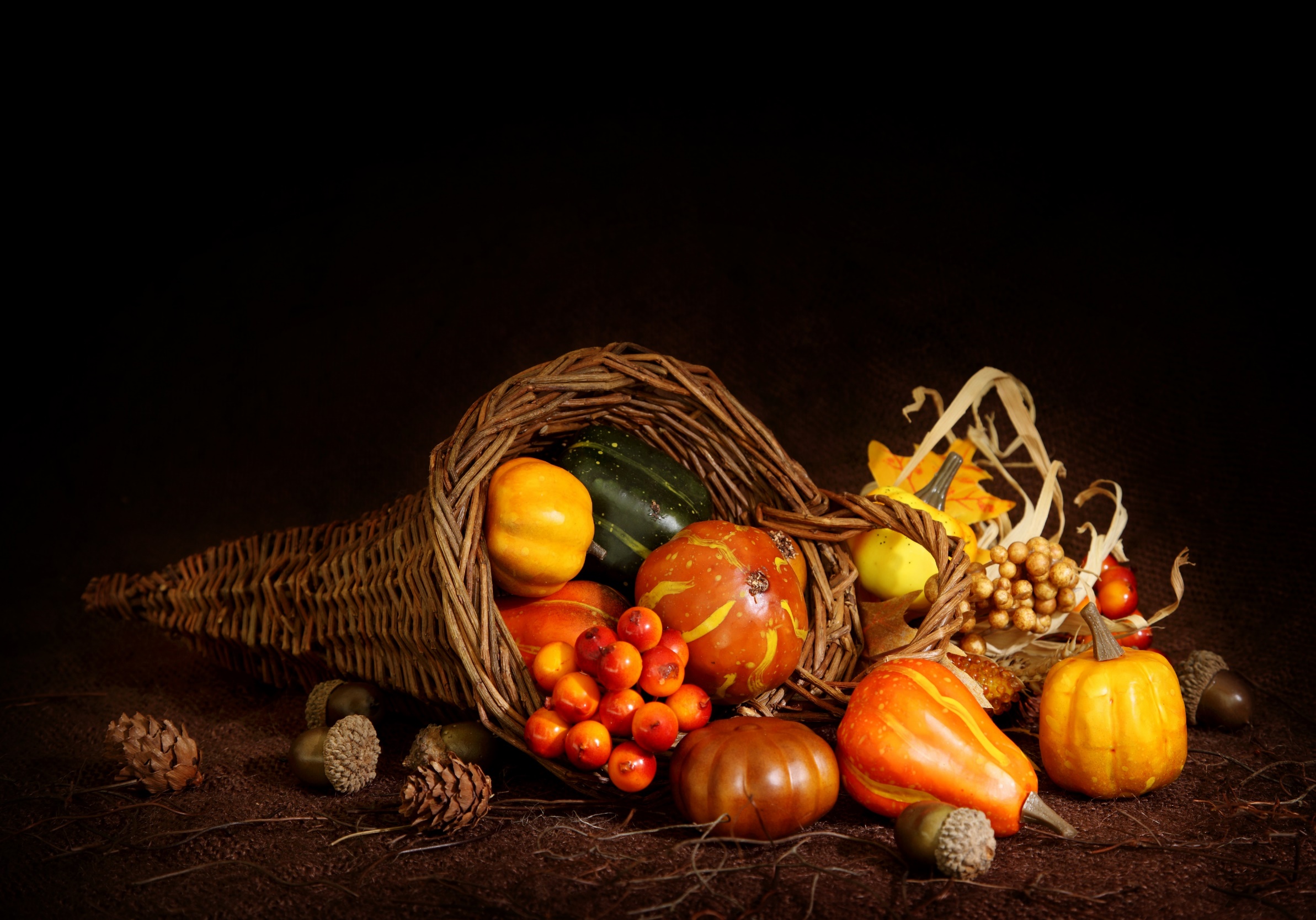 Homecrest Presbyterian ChurchWorship of the Lord’s DayNovember 19th, 2017
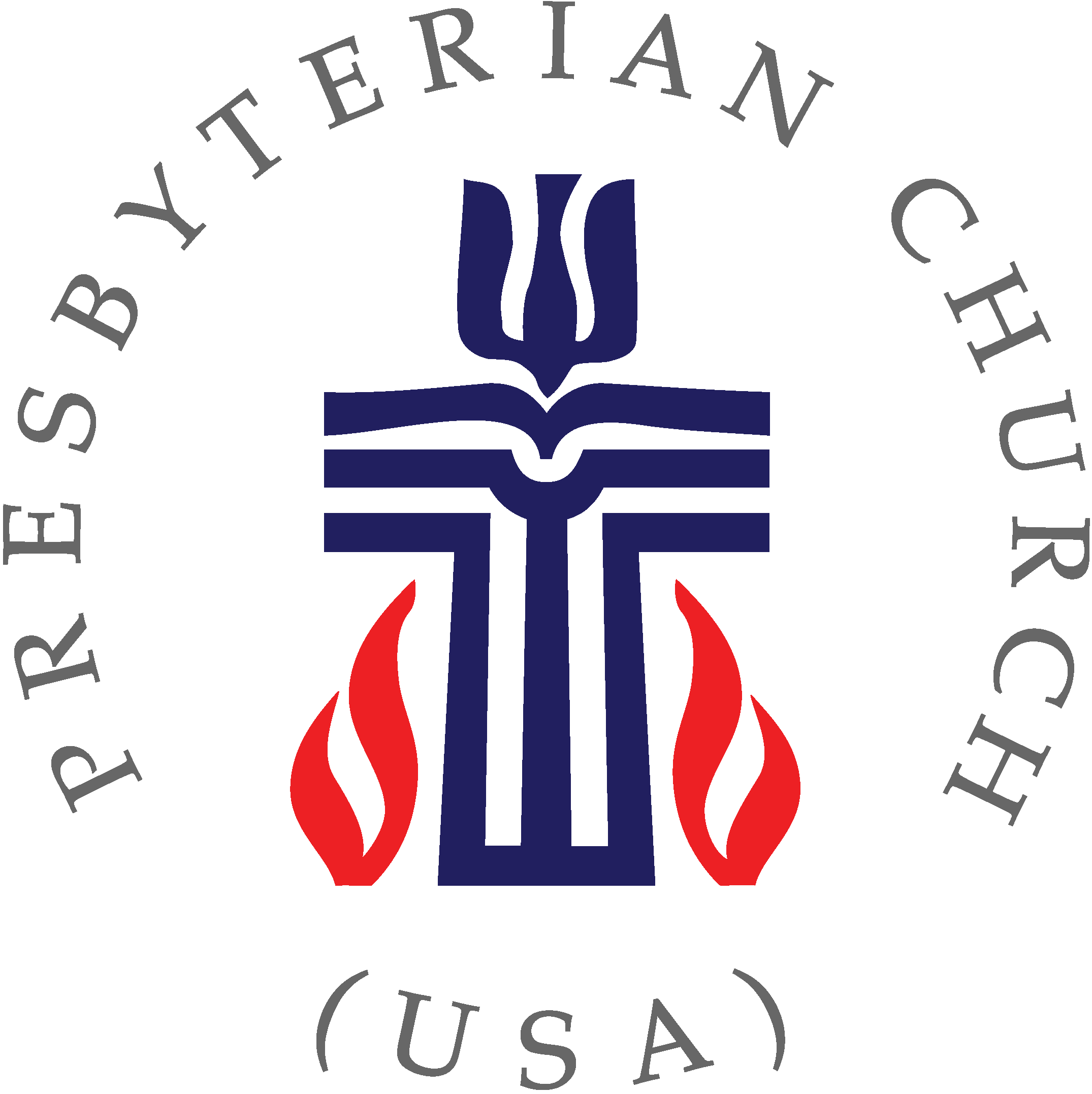